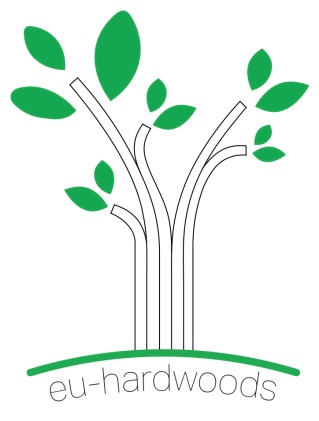 European Hardwoods for the Building Sector (EU Hardwoods)
Project meeting
2016/06/02–03 / Univerza v Ljubljani
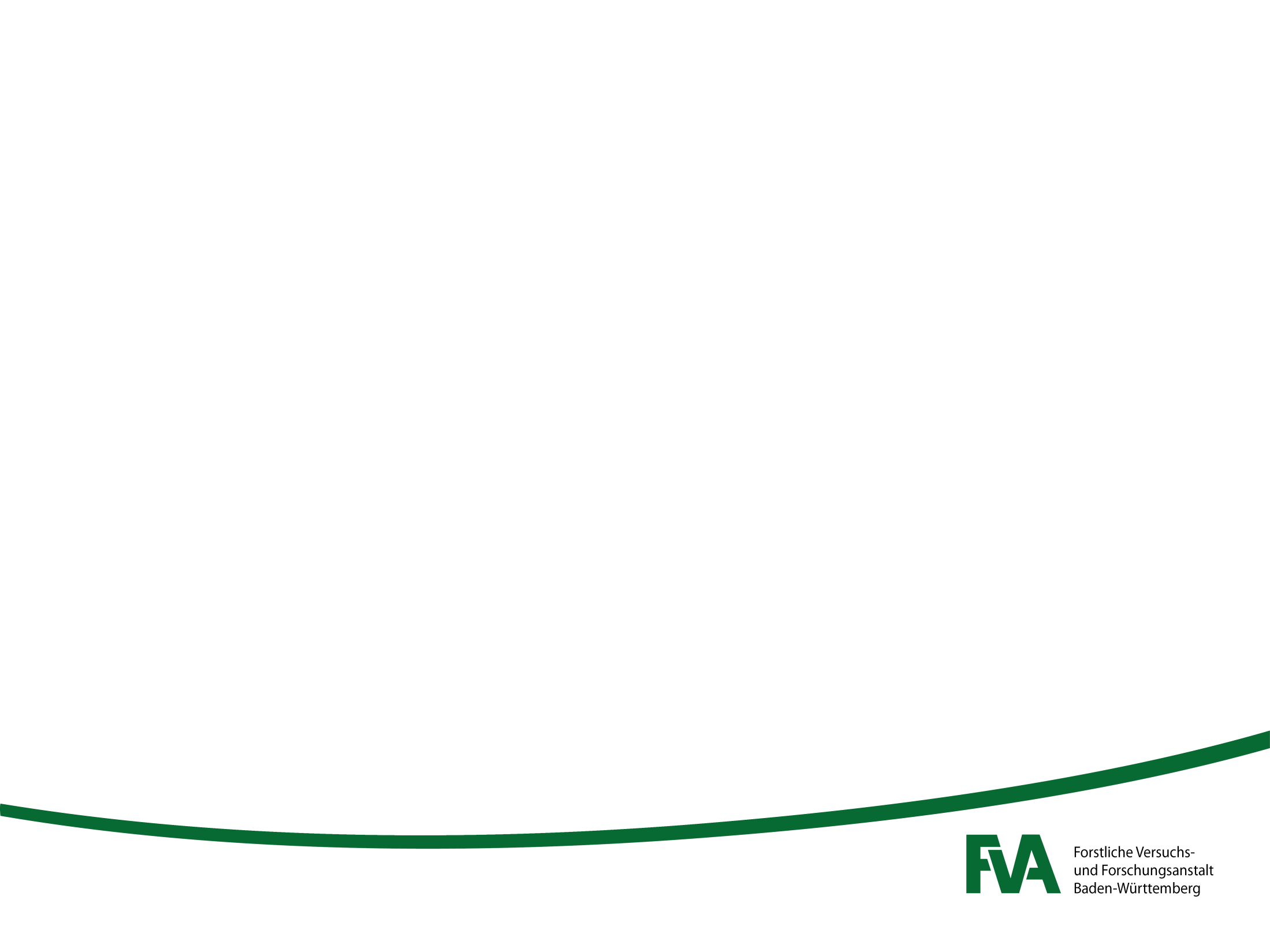 WP 1: Hardwood resources in Europe
Resource forecasts for Austria and France
Characterization of hardwood timber
Lorenz Breinig
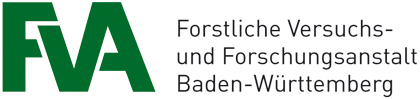 Topics
Resource forecasts for Austria
Resource forecasts for France
Characterization of hardwood timber: Results for chestnut and oak
Other recent activities
Next steps
Resource forecasts for Austria: Overestimation of growth and fellings
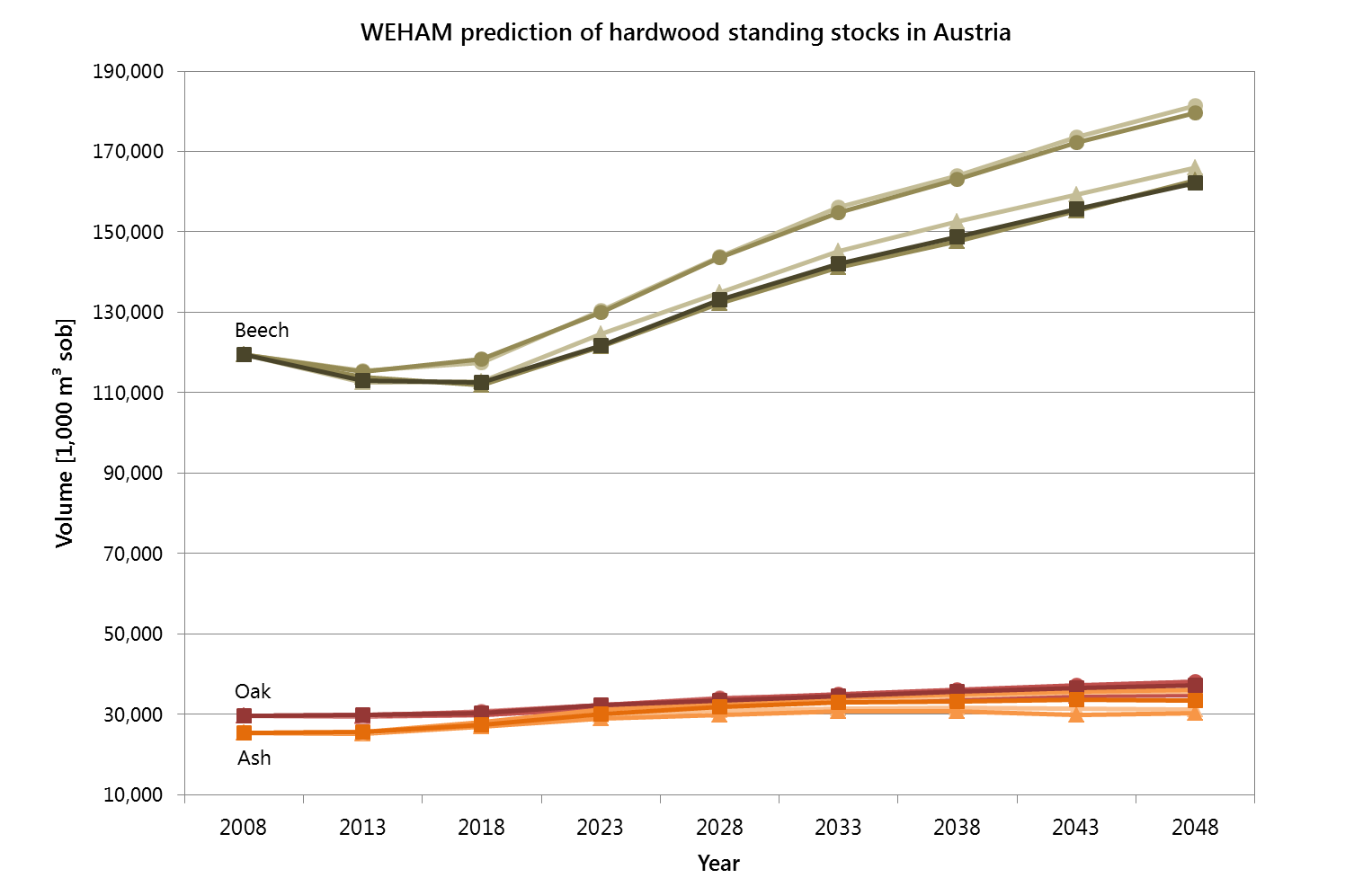 36% increase
25% increase
[Speaker Notes: Beech: increase of 36% vs. 6% with German data

Oak: 1% increase with German data]
Resource forecasts for Austria: Overestimation of growth and fellings
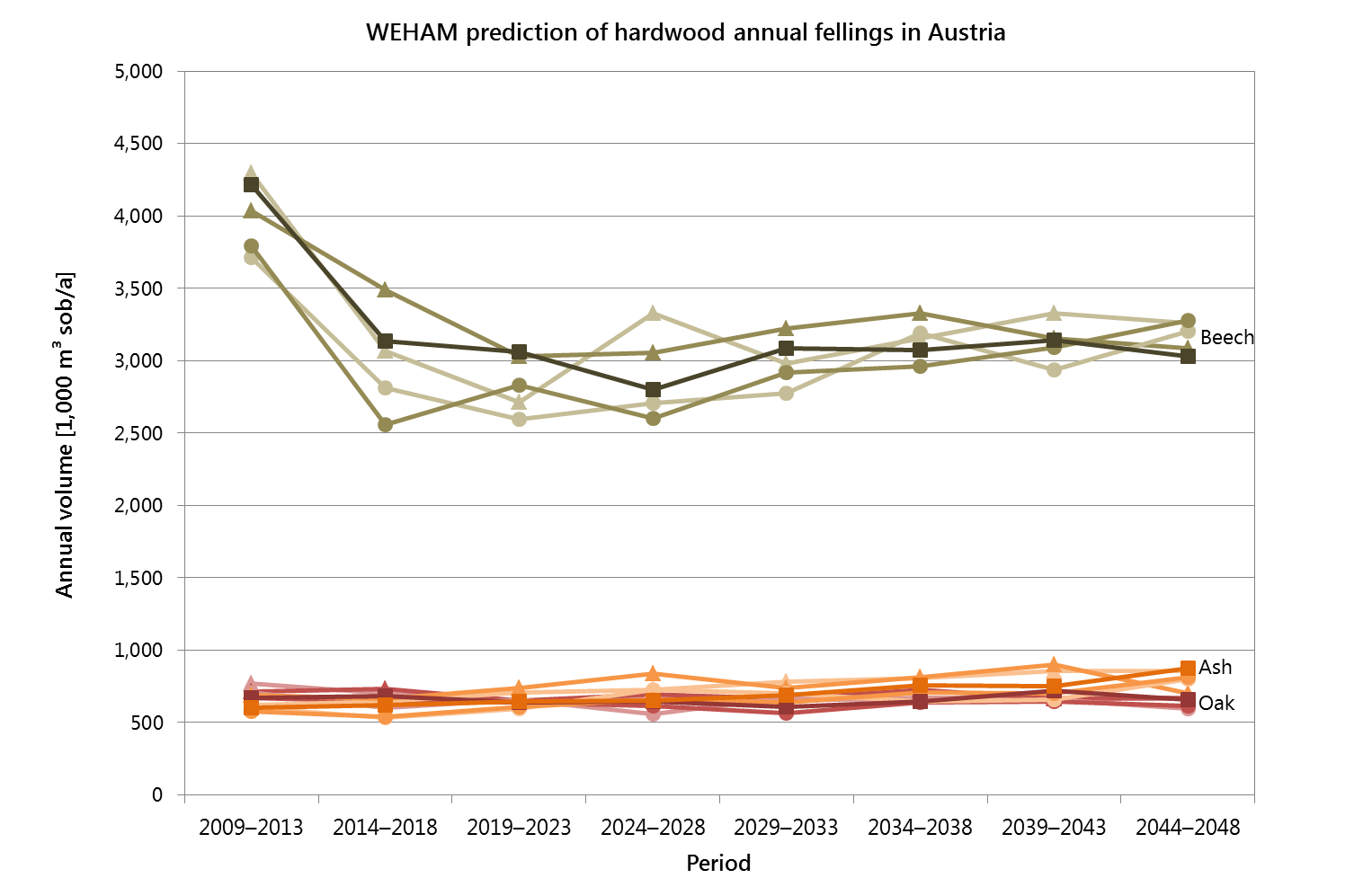 Oak, 2025: 0.64 M m³/a
2025: 2.8 M m³/a
+ 60%
ÖWI: 1.8 M m³/a
Oak, ÖWI: 0.56 M m³/ a
Difference: 14%
Resource forecasts for Austria: Overestimation of growth and fellings
Approach:
Re-parameterization of growth models in WEHAM with repeated inventory data for beech and oak(Data from ÖWI 2007–09 and preceeding inventory provided by BFW)
Repetition of simulations
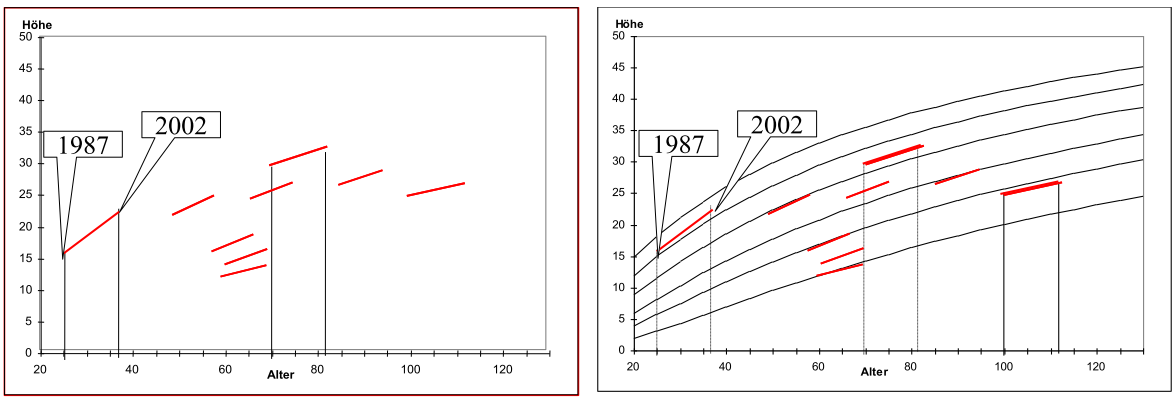 Resource forecasts for France: Study by IGN/FCBA
First study on potential roundwood availability covering the entire forest area in France: Disponibilités forestières pour l’energie et les matériaux à l’horizon 2035; on request by the French environment agency
Data basis: Inventory 2009–2013
Models of growth/mortality and silviculture yield gross annual availability (comparable to the annual fellings in WEHAM)
Applying volume reductions due to technical/economical restrictions leads to “usable annual availability” 
Two scenarios: 
constant management: maintaining mean felling rates observed between the last two inventories for the distinguished forest type units (strata)
“dynamic management”: progressively applying the highest observed felling rate to the entire stratum
Resource forecasts for France: Study by IGN/FCBA
Gross annual availability of hardwood timber (all species combined):
increase from 10.6 to 13.0 M m³/a in the constant management scenario
increase from 10.6 to 16.8 M m³/a in the “dynamic management” scenario
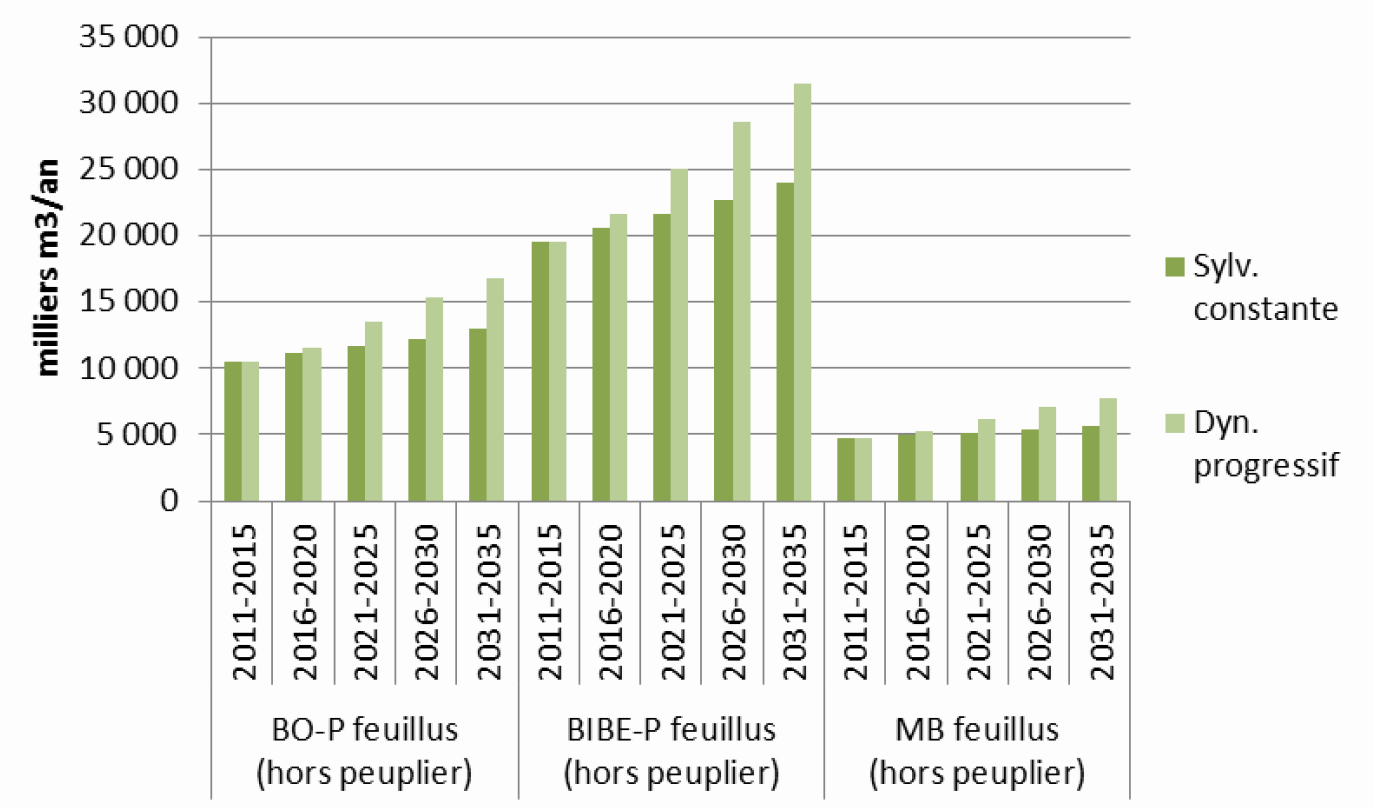 [Speaker Notes: WEHAM-Simulation (Basisszenario): Jährliche Einschlagsmengen in D, 2023–2027
Buche: 13.5 M m³
Eiche: 7.1 M m³
Esche: 1.9 M m³
(aber alle Sortimente, d.h. Stamm- und Industrie-/Energieholz, und inkl. Ernteverlusten, etc.)

Stammholzaufkommen in D (WEHAM-Sort), 2023–2027
Buche: 6.4 M m³
Eiche: 2.9 M m³
Esche: 0.7 M m³]
Resource forecasts for France: Study by IGN/FCBA
Usable annual availability of hardwood timber (all species combined):
increase from 9.7 to 11.9 M m³/a in the constant management scenario
increase from 9.7 to 15.2 M m³/a in the “dynamic management” scenario
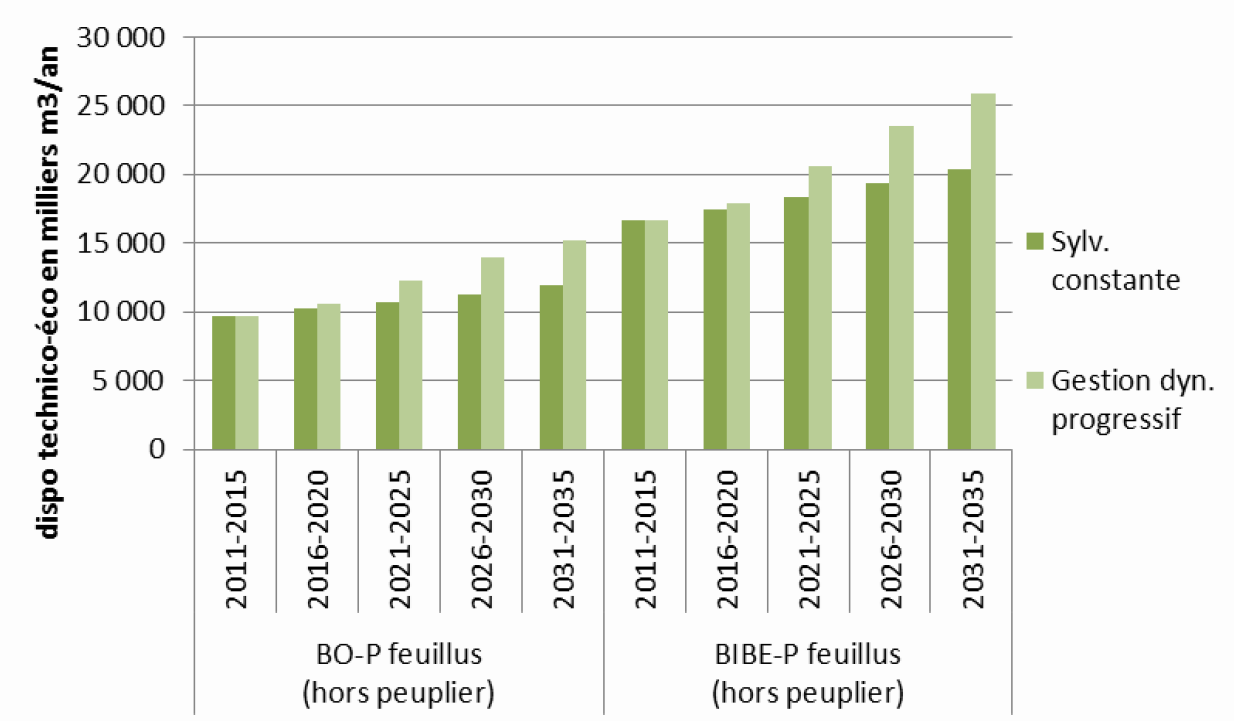 Characterization of hardwood timber: Results for chestnut and oak
Characterization of hardwood timber: Results for chestnut and oak
Frequency distribution of board MOEdyn of chestnut and oak
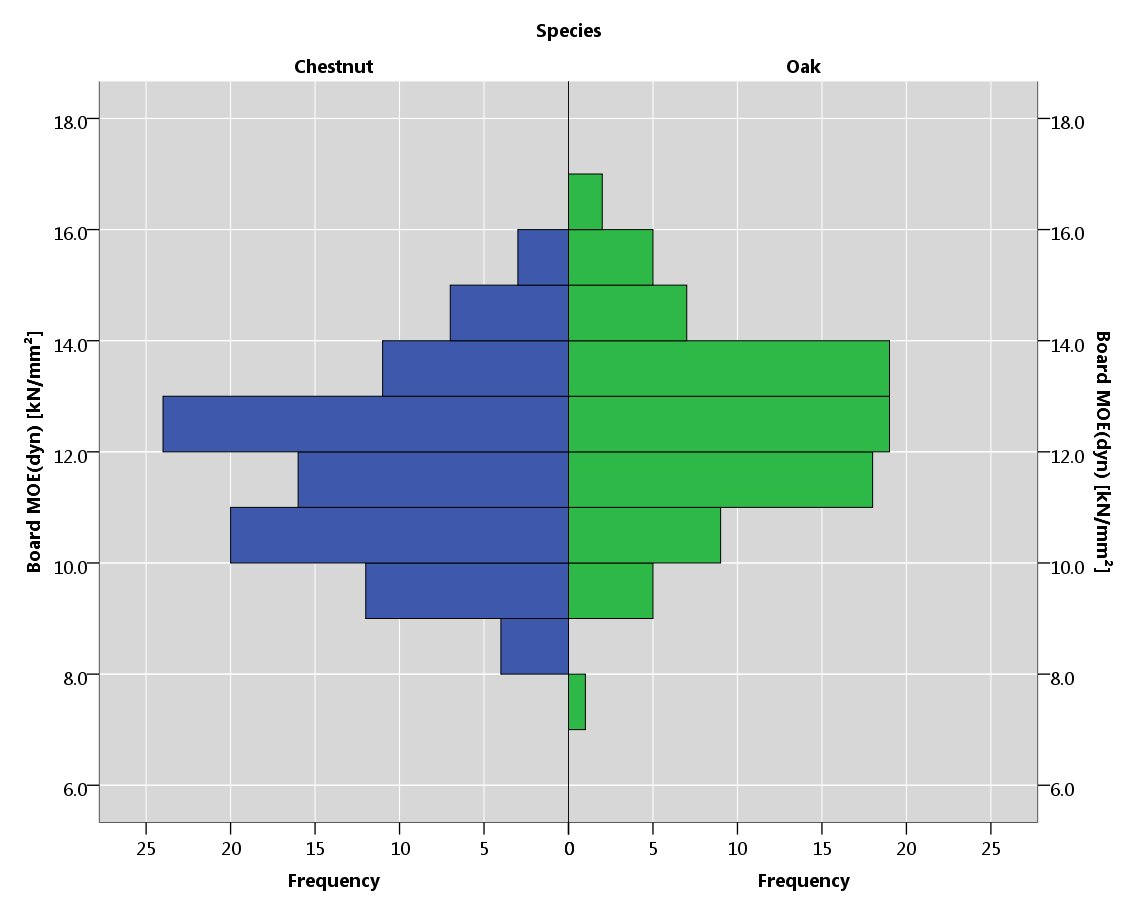 2%
3%
6%
7%
8%
11%
22%
25%
22%
16%
21%
21%
11%
12%
6%
4%
1%
Characterization of hardwood timber: Results for chestnut and oak
Board MOEdyn vs. log MOEdyn for chestnut and oak
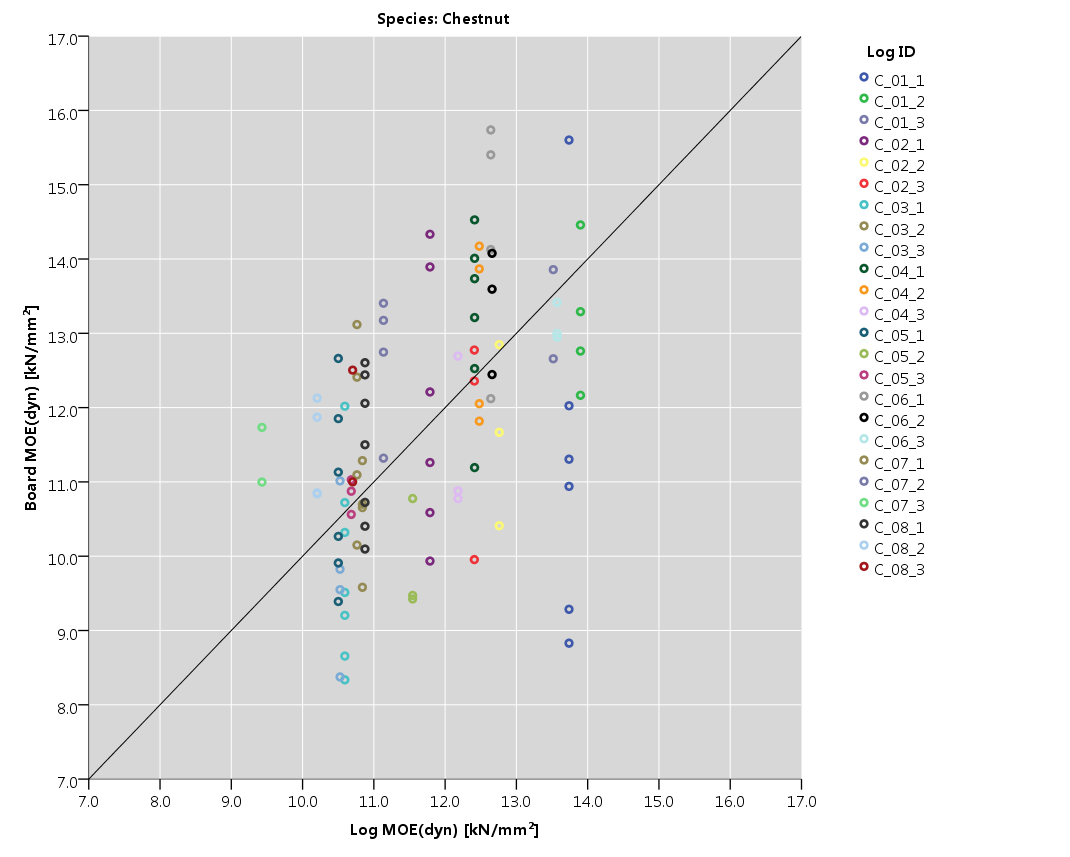 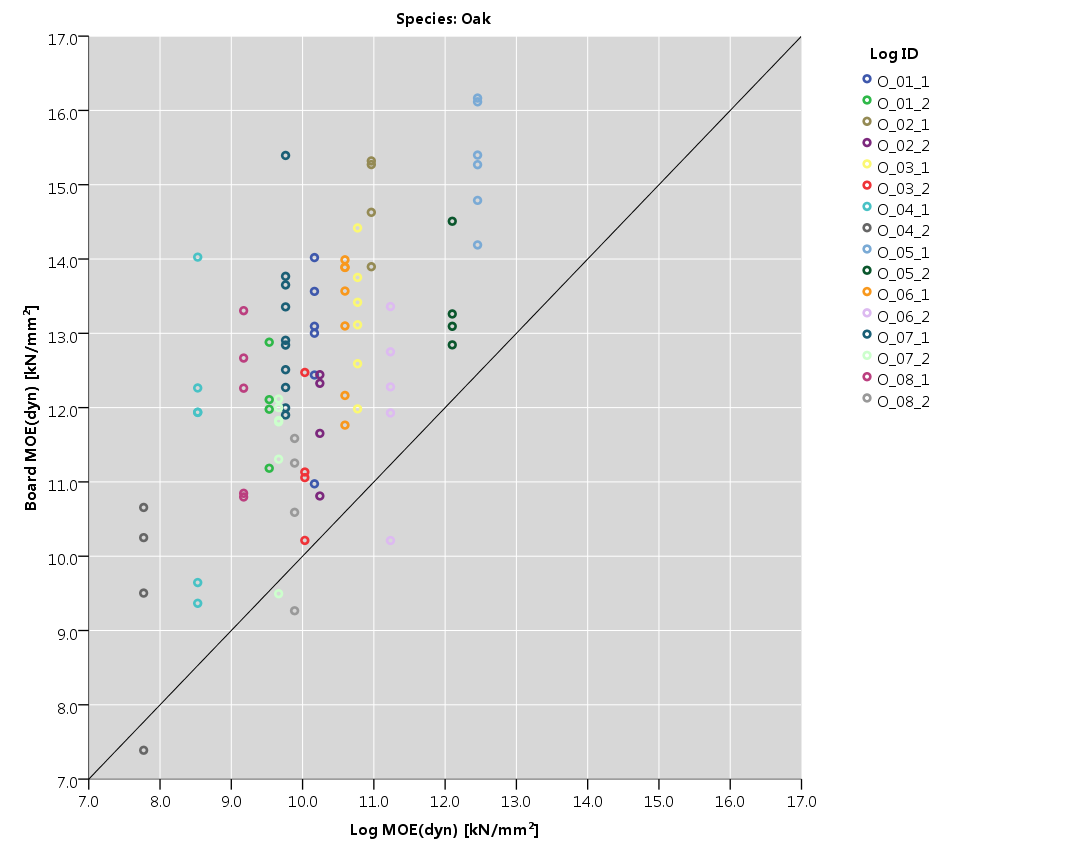 Characterization of hardwood timber
Board MOEdyn vs. log MOEdyn for all tested species
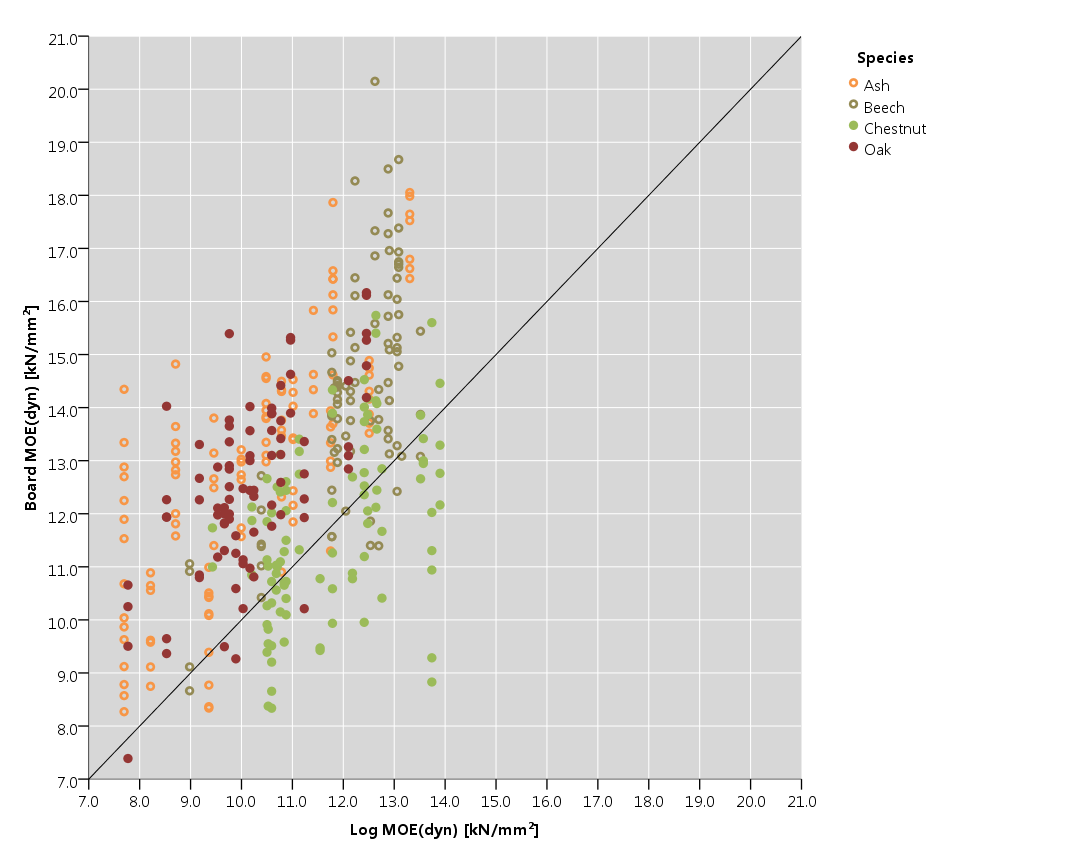 [Speaker Notes: Normalverteilung Board MOEdyn 
alle (N=384): ja; P = 0.18 (K-S), 0.13 (Shapiro-Wilk)
ash (N=116): grenzwertig; P = 0.06 (K-S), 0.04 (Shapiro-Wilk)
beech (N=86): ja; P = 0.2 (K-S), 0.91 (Shapiro-Wilk)
chestnut (N=97): ja; P = 0.2 (K-S), 0.53 (Shapiro-Wilk)
oak (N=85): ja; P = 0.2 (K-S), 0.71 (Shapiro-Wilk)

ANOVA: Unterschiede zwischen Stämmen
ash: ***, P 0.00
beech: ***, P 0.00
chestnut: ***, P 0.00
oak: ***, P 0.00]
Min board MOEdyn vs. log MOEdyn for all tested species
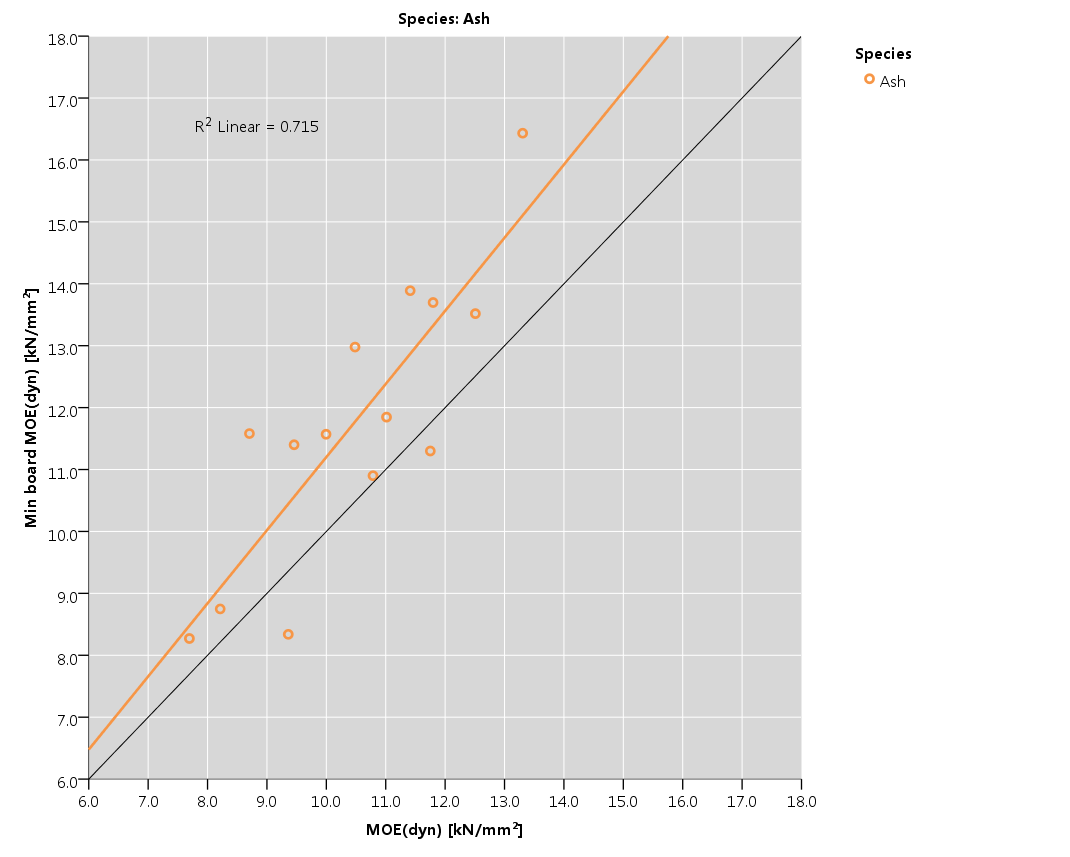 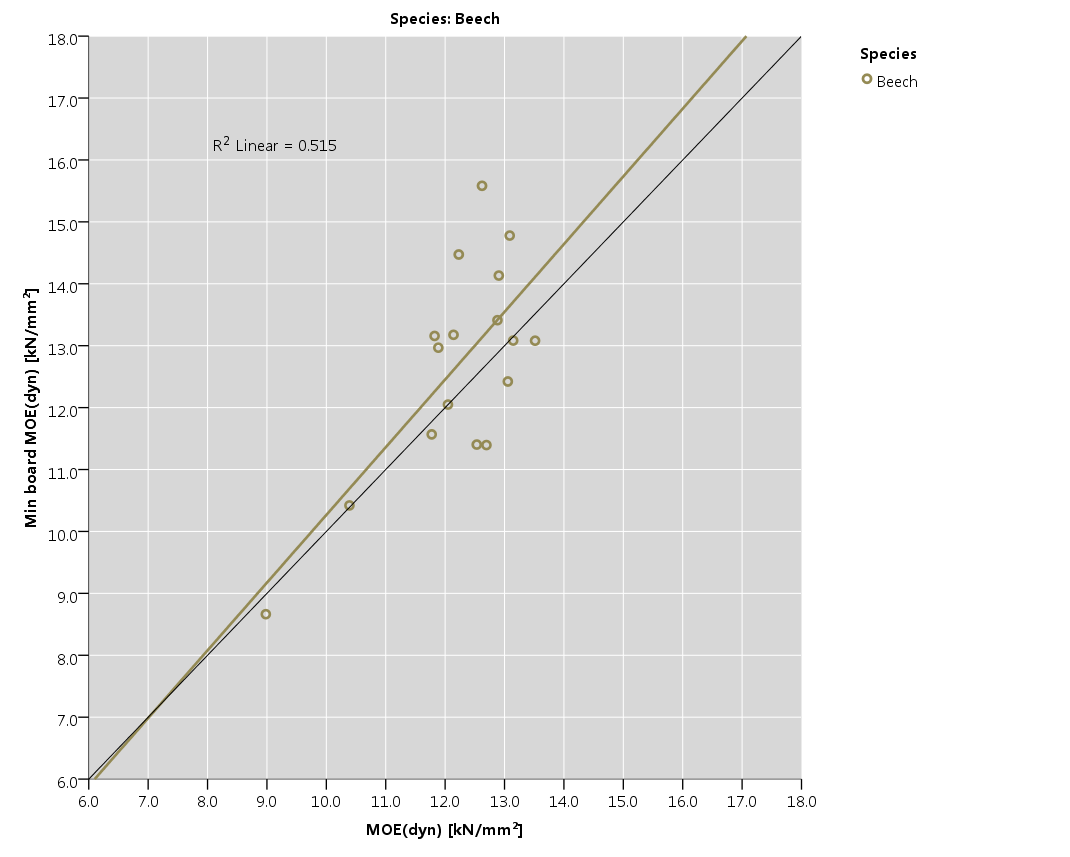 Characterization of hardwood timber
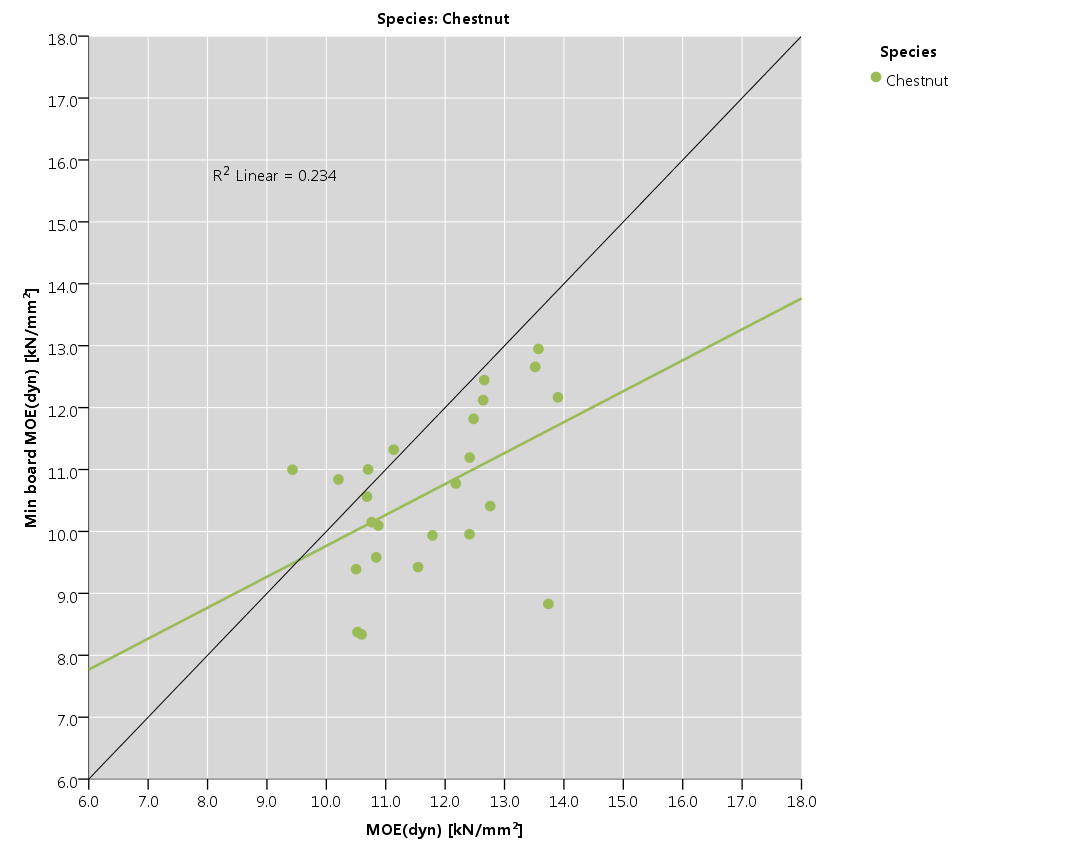 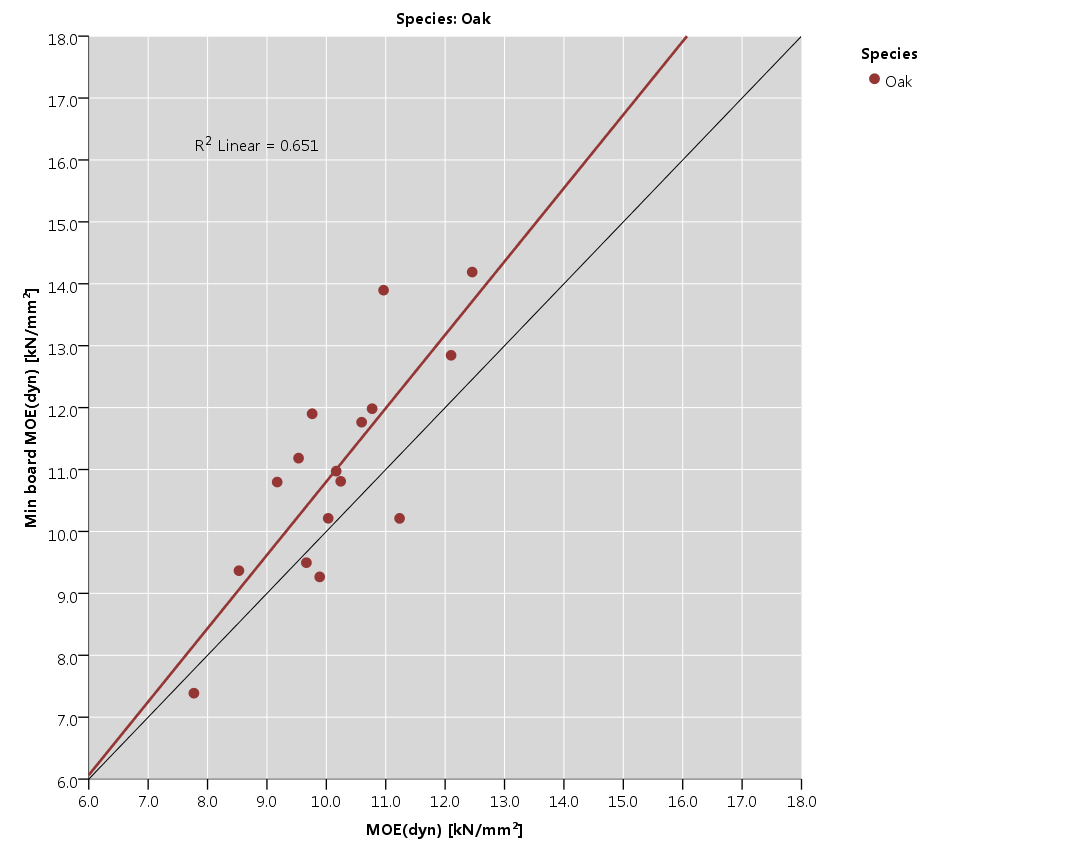 Other recent activities
Manual marking of knots in the CT images of the ash, chestnut and oak logs
Other recent activities
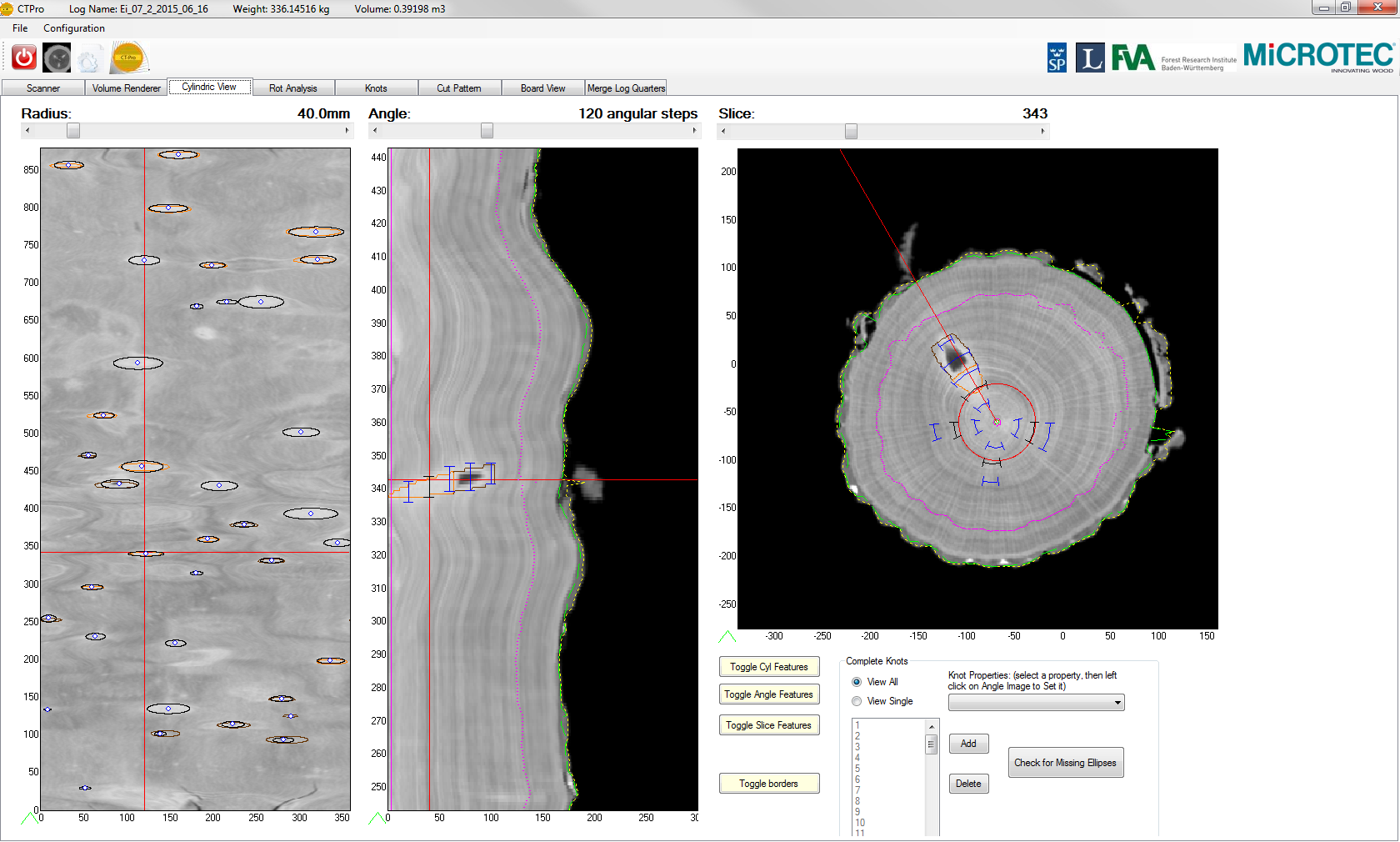 Manual marking of knots in the CT images of the ash, chestnut and oak logs
Other recent activities
Manual marking of knots in the CT images of the ash, chestnut and oak logs
Report on national and EU log grading principles (Milestone 8) completed in draft version
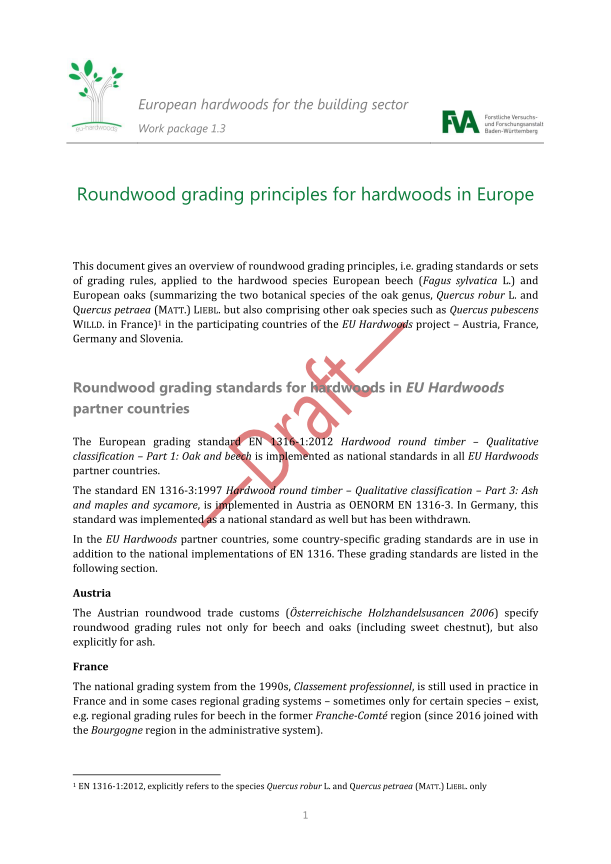 Next steps
Strength testing of the oak and chestnut boards at HFA
Publications: 
Article about measurements/strength testing on ash and beech
Further publications?
Thank you for your attention!
Resource forecasts for Austria: Overestimation of growth and fellings
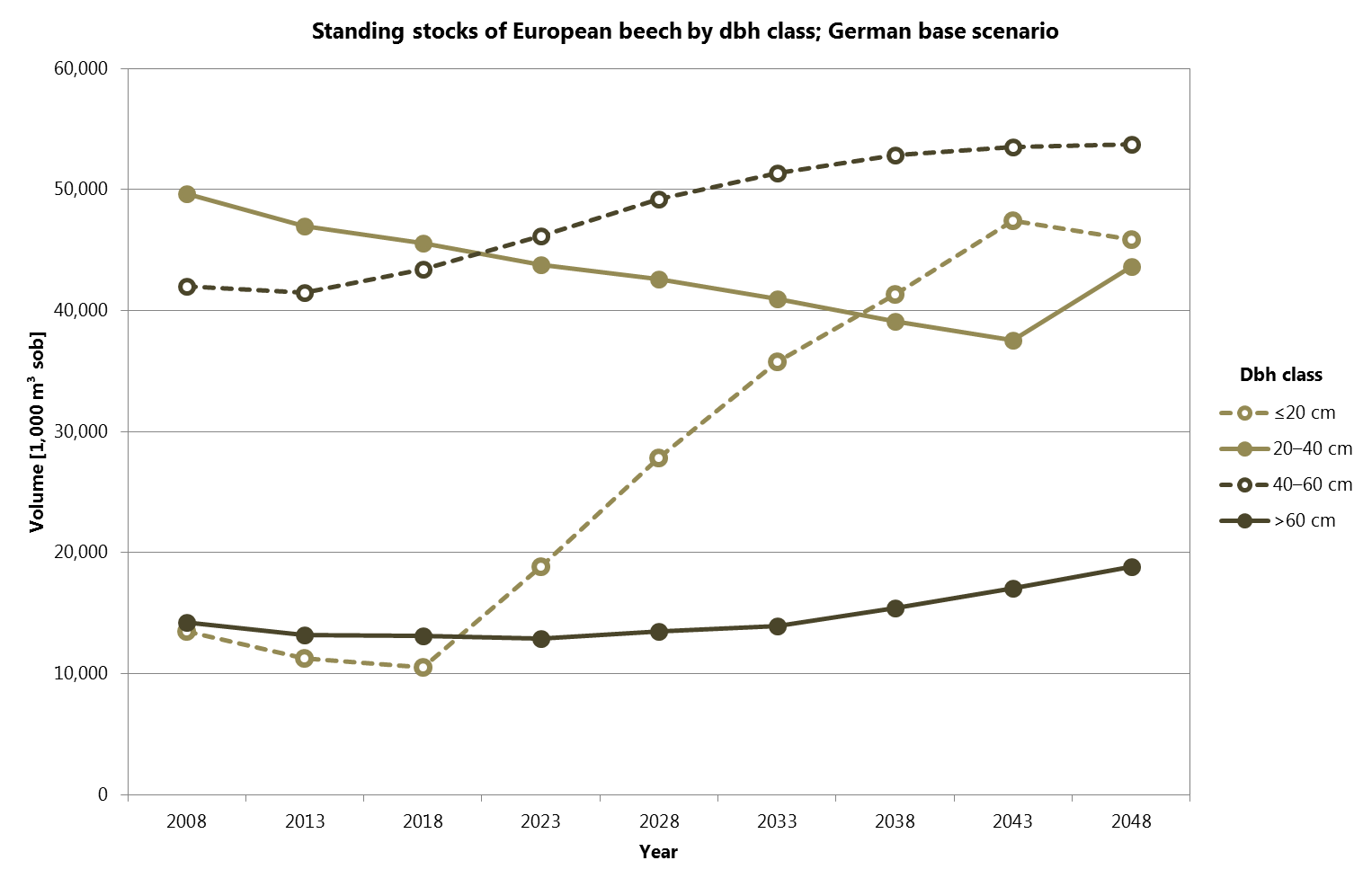 Resource forecasts for Austria: Overestimation of growth and fellings
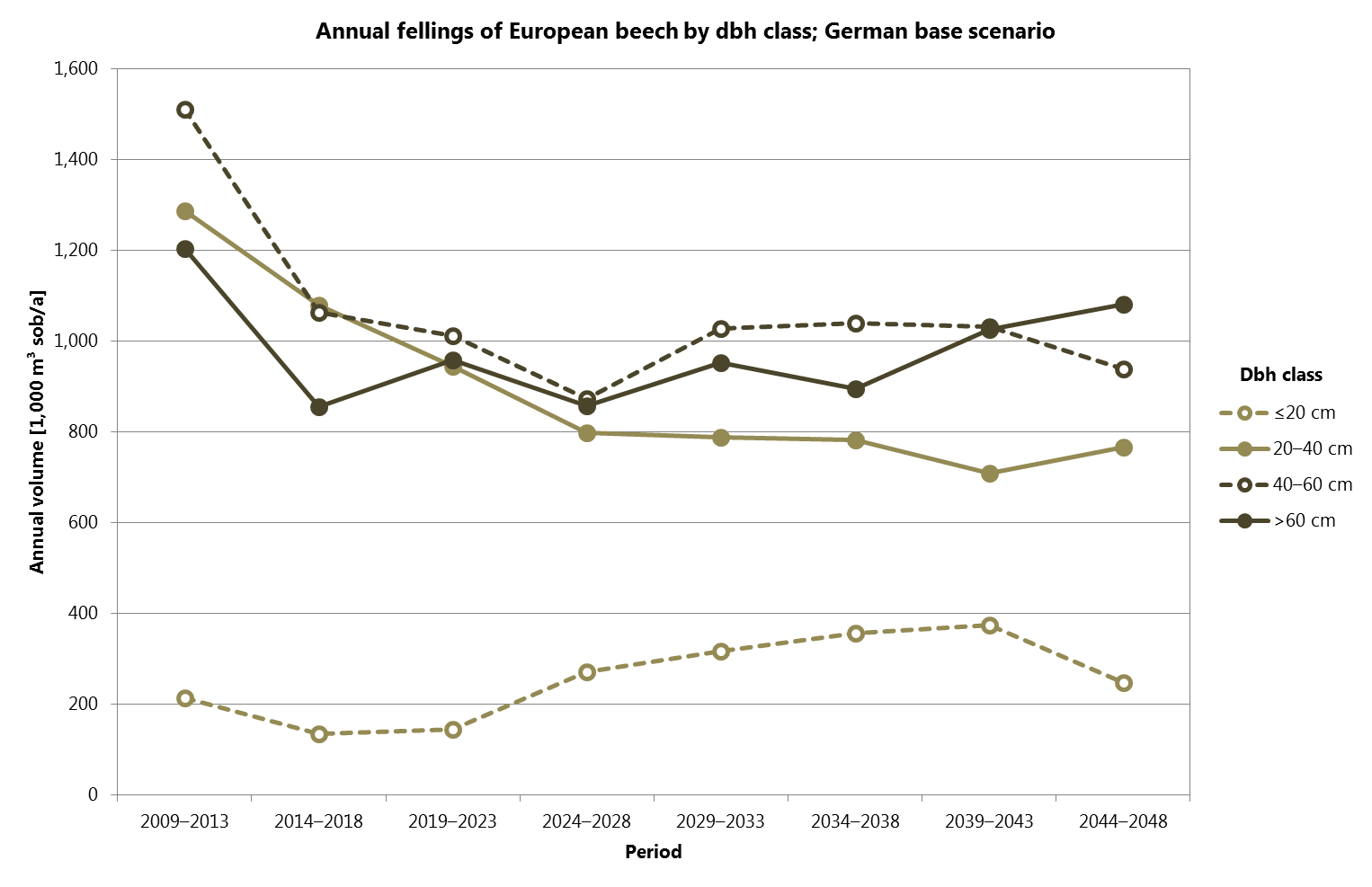 Characterization of hardwood timber
Frequency distributions of board MOEdyn of the tested species
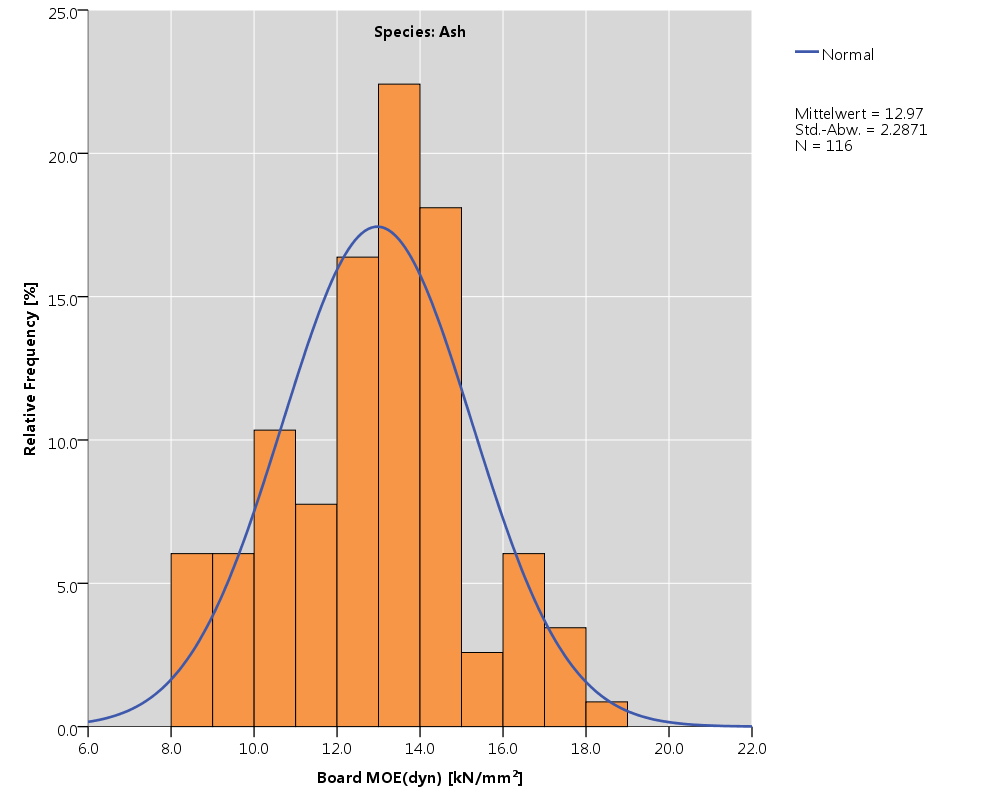 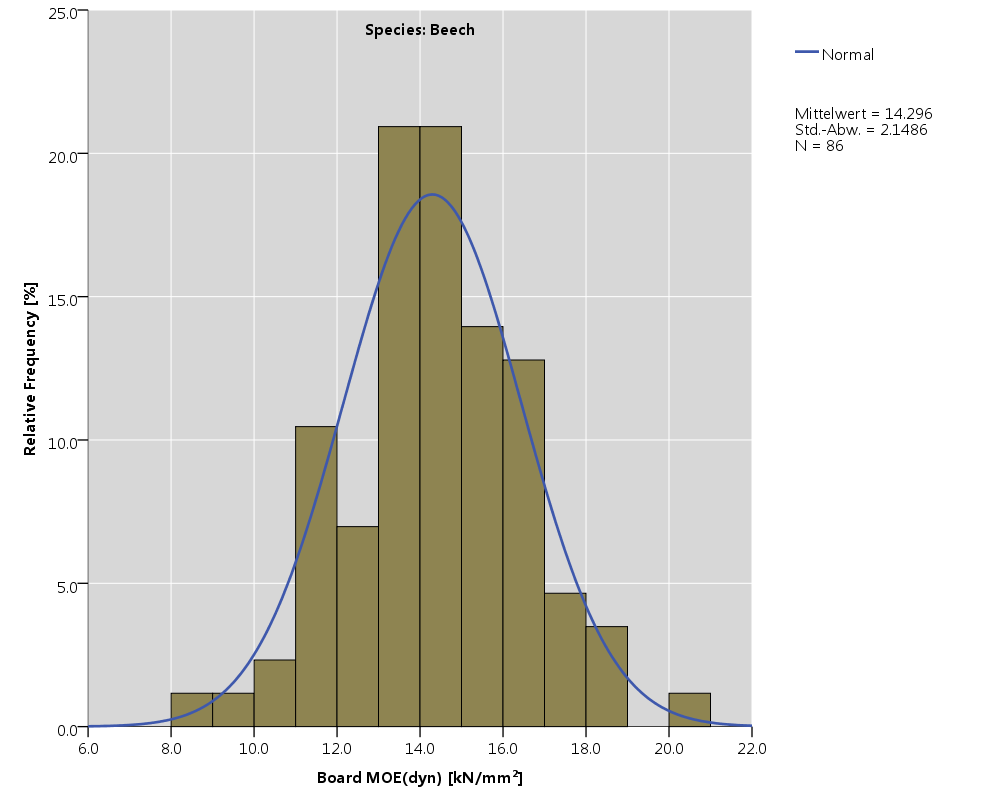 Characterization of hardwood timber
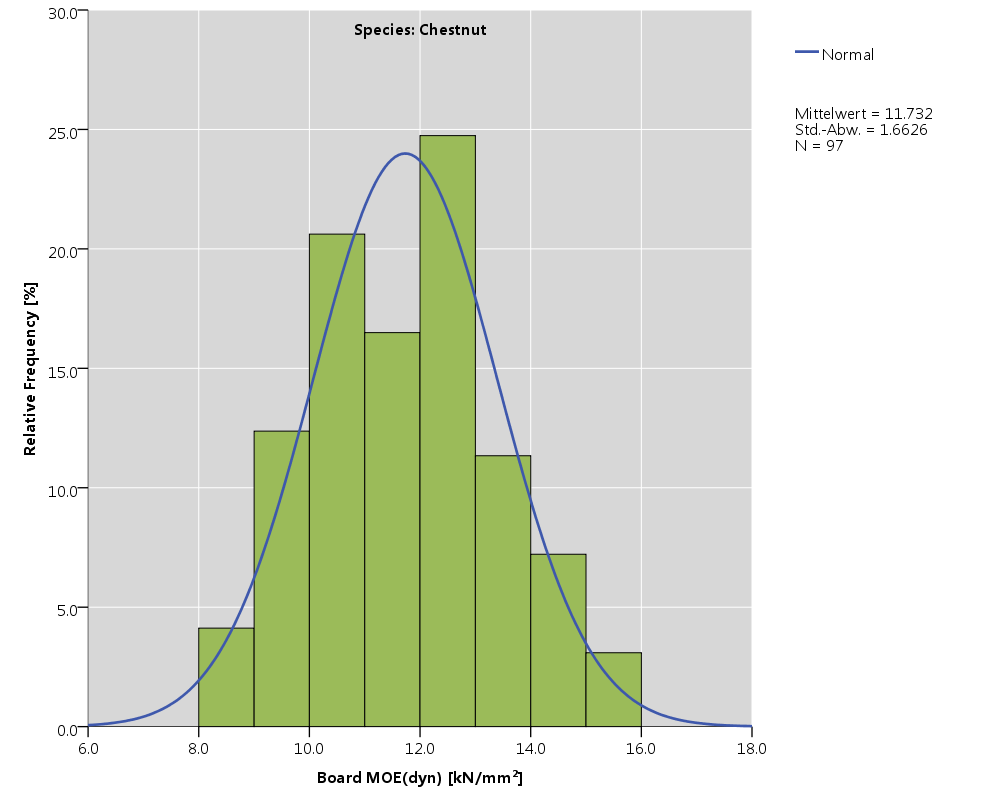 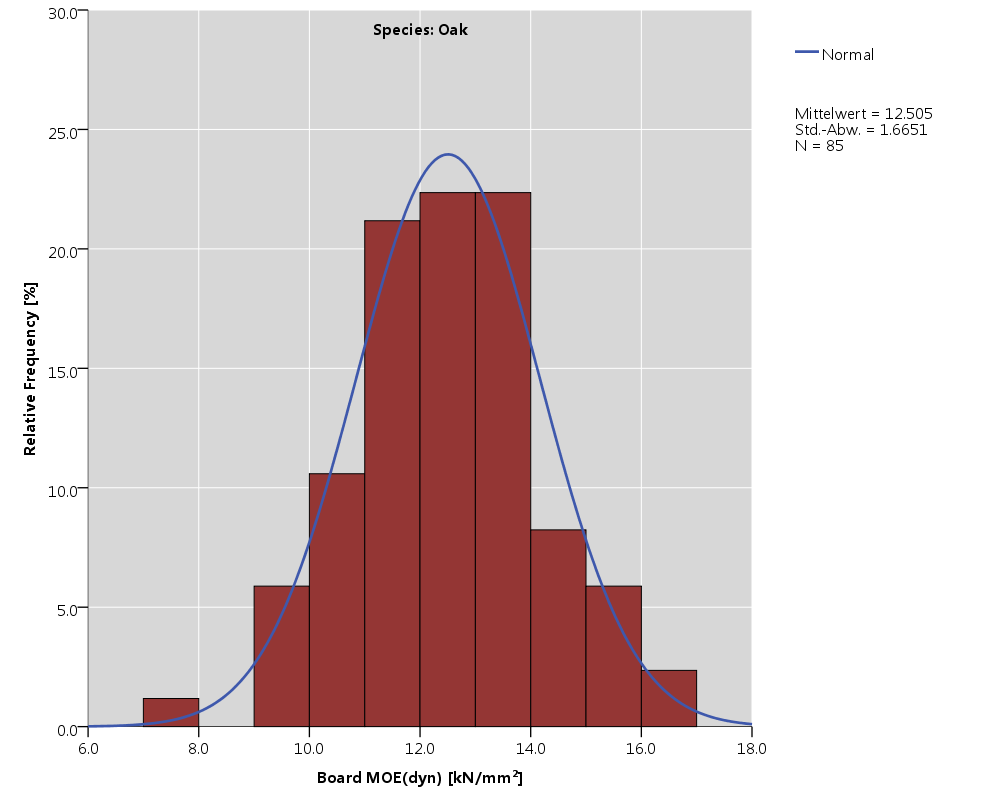 Frequency distribution of board MOEdyn, data of all species combined
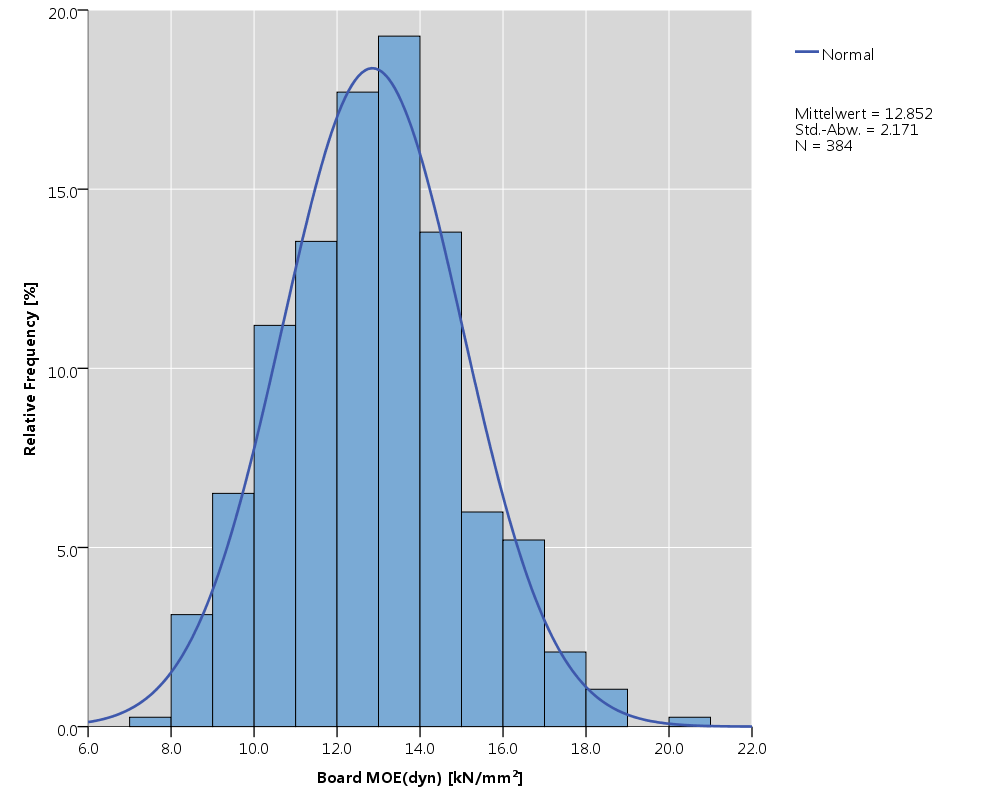 Characterization of hardwood timber
Mean board MOEdyn vs. log MOEdyn for all tested species
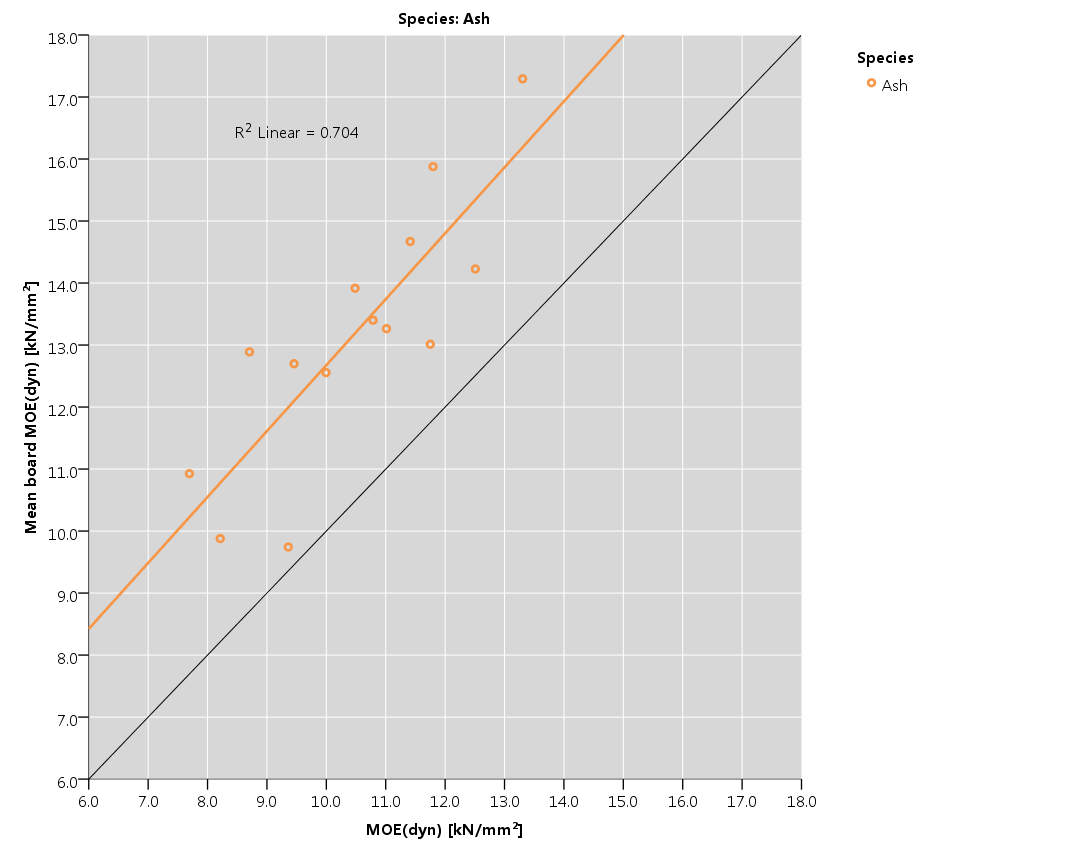 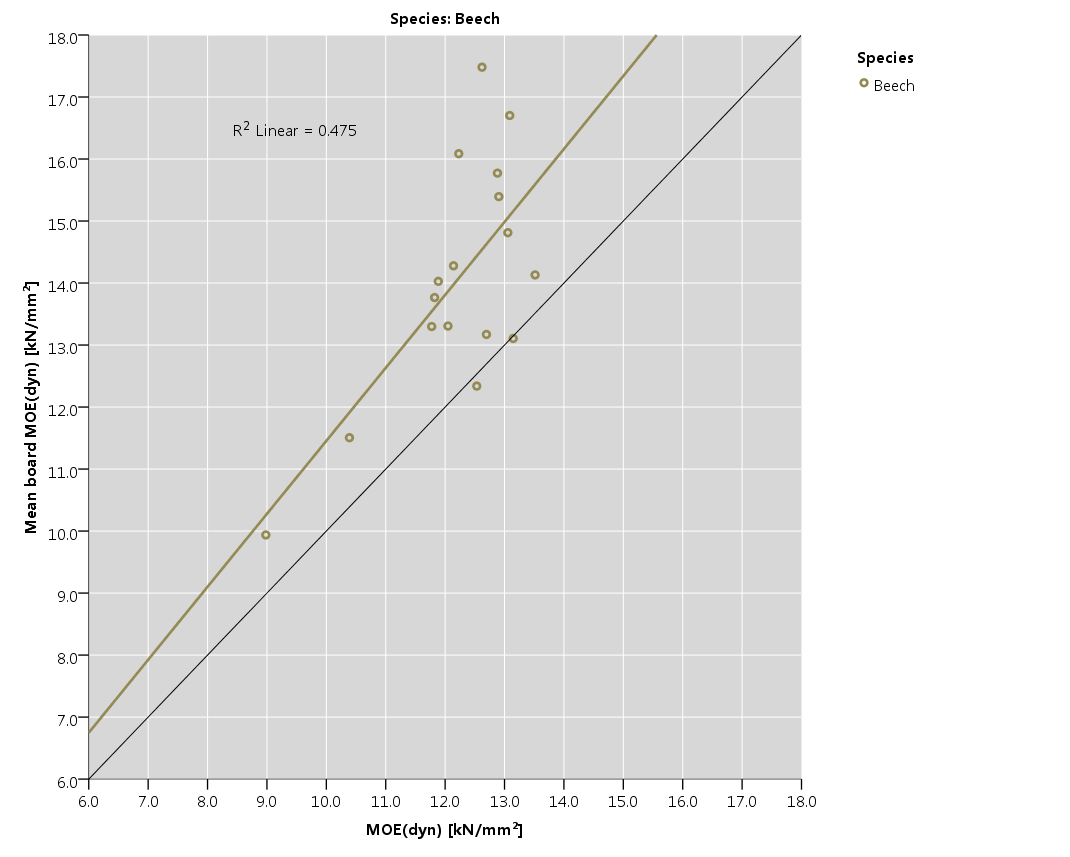 Characterization of hardwood timber
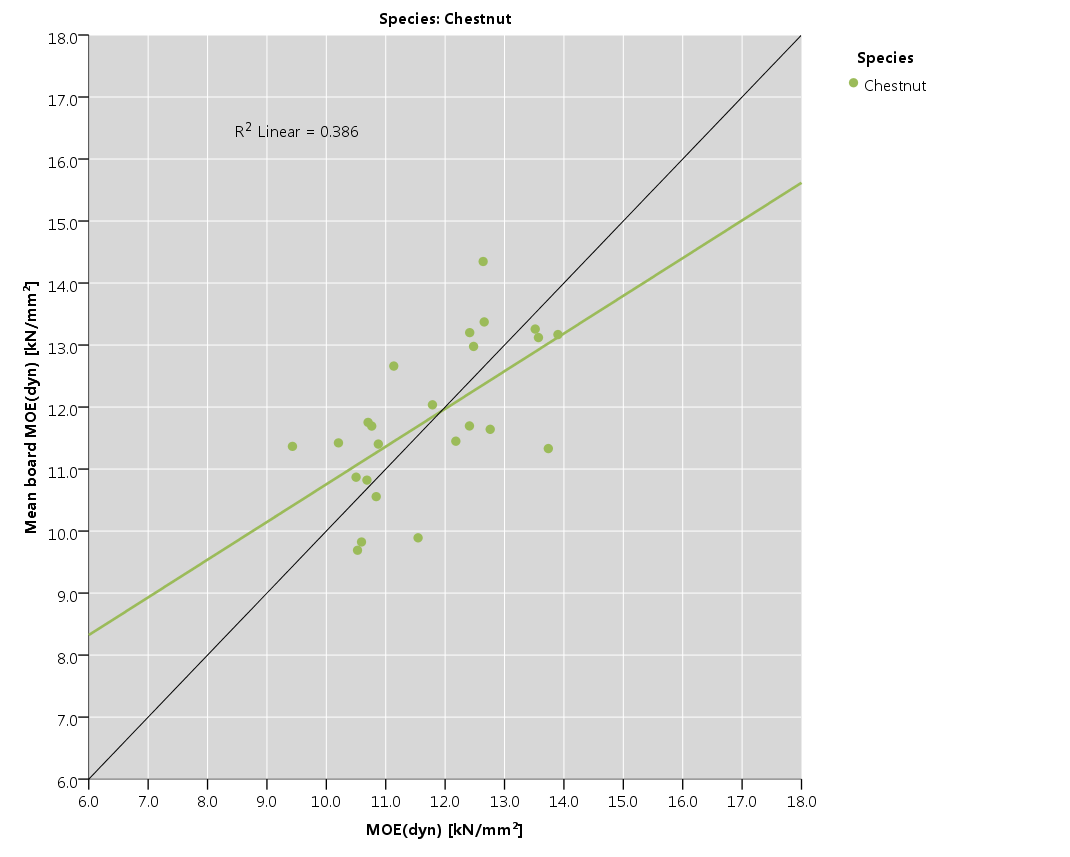 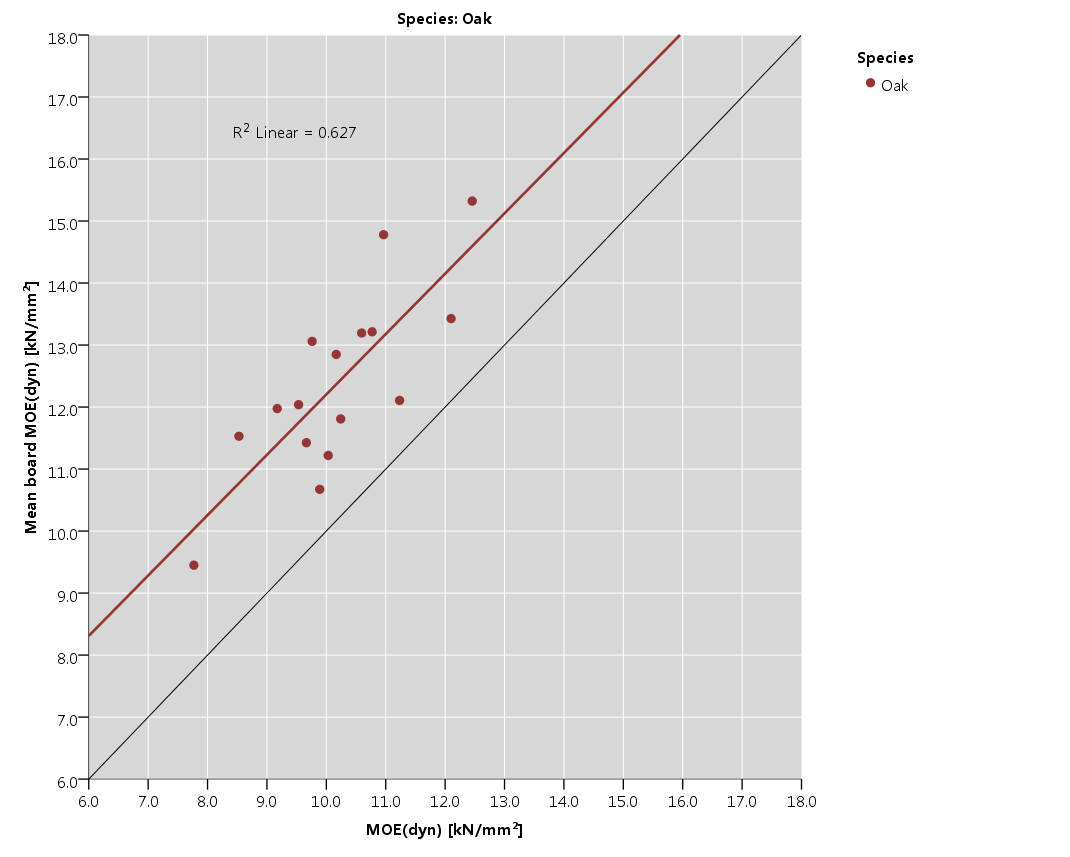 Other recent activities
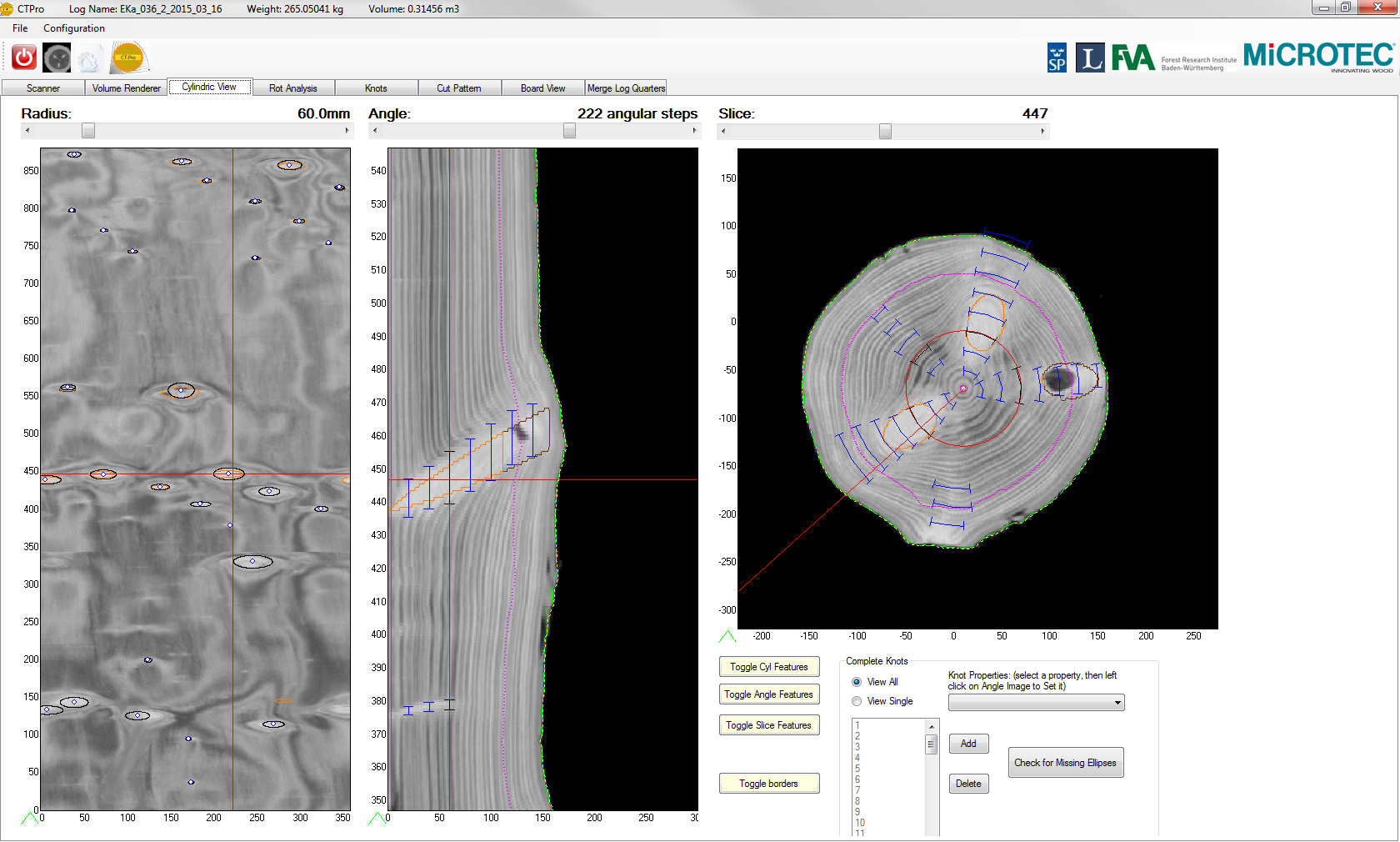 Manual marking of knots in the CT images of the ash, chestnut and oak logs
Other recent activities
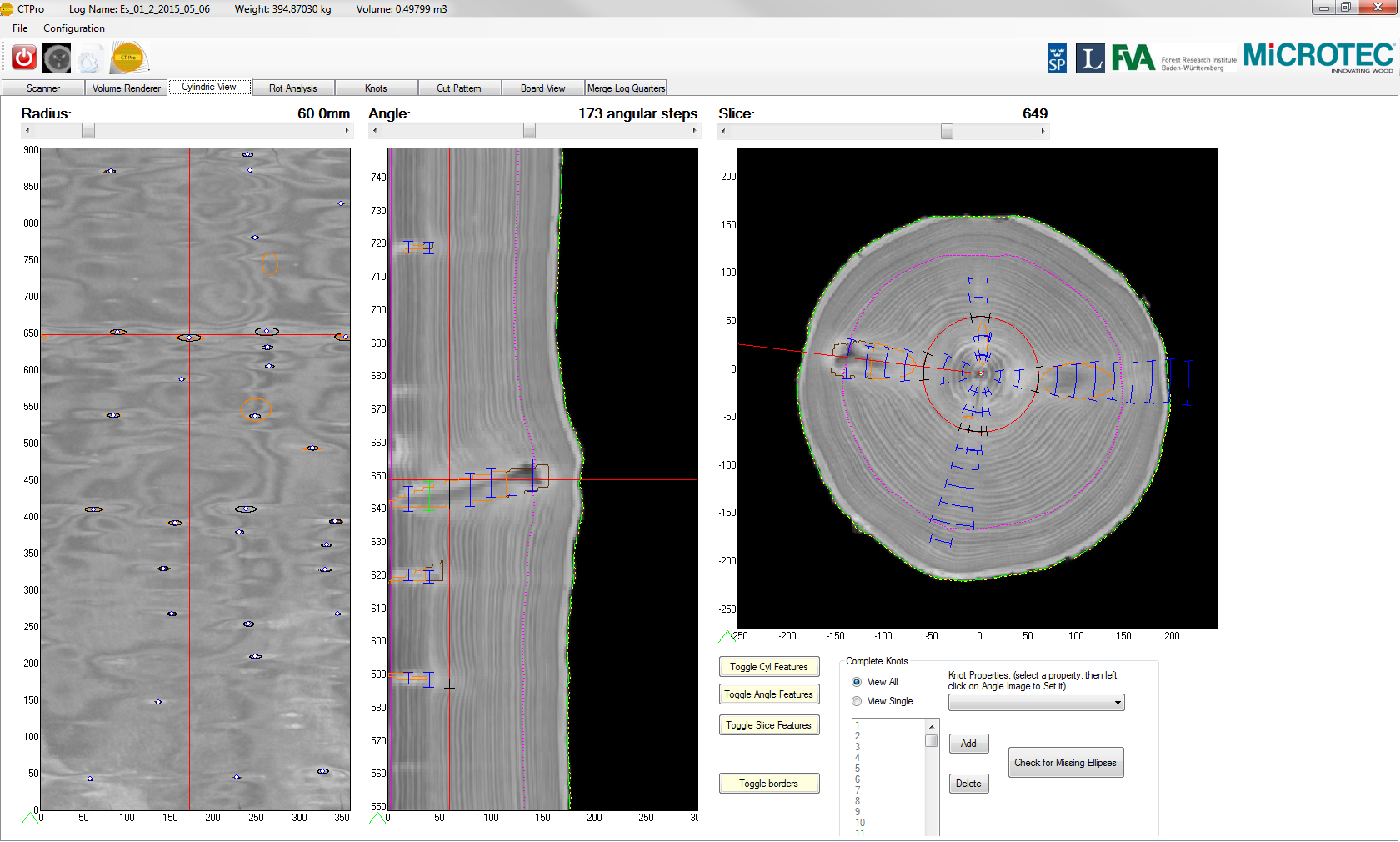 Manual marking of knots in the CT images of the ash, chestnut and oak logs